Skeletal System-Histology
BSC2093L-Anatomy & Physiology I Lab
Histology
We will cover tissues that have functions such as holding structures together, separating groups of structures, support, protection and storage. 
The 3 tissue types in this section are:
	1. Hyaline cartilage
	2. Compact Bone
	3. Spongy Bone
Hyaline Cartilage
This tissue is a connective tissue. It is created by cells called chondrocytes.
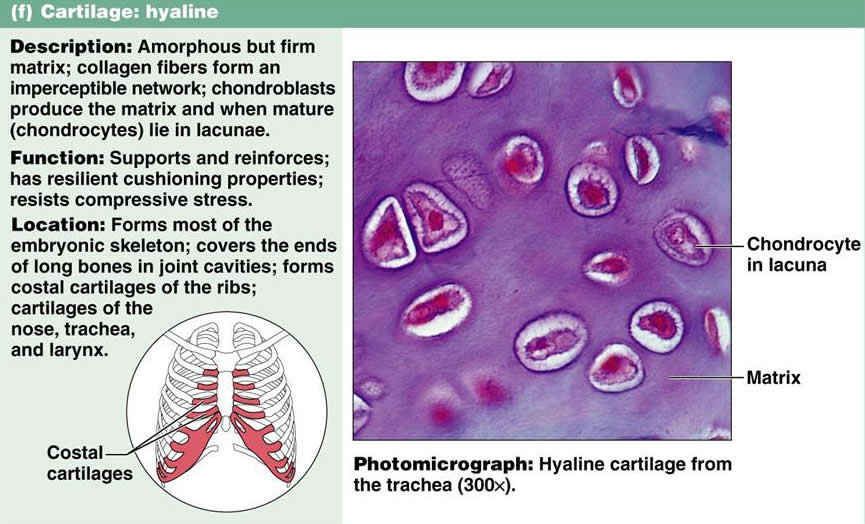 Hyaline cartilage
Compact bone
This is a connective tissue. It is made by cells called osteocytes.
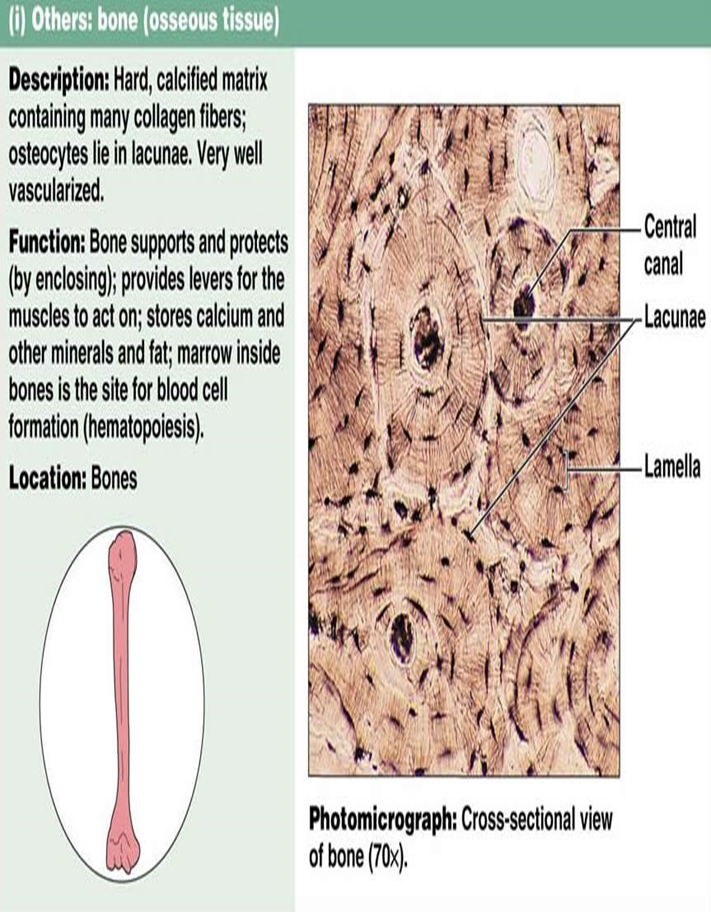 Compact Bone
Spongy Bone
This is a connective tissue. It is made by cells called osteocytes.
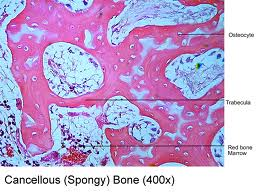 Structure of a long bone